АТТЕСТАЦИЯ ПЕДАГОГИЧЕСКИХ РАБОТНИКОВ НА КВАЛИФИКАЦИОННУЮ КАТЕГОРИЮ
Берсенева Елена Константиновна, 
методист методического отдела ГБНОУ ДУМ СПб
Актуальные документы по аттестации
Об утверждении списка экспертов аттестационной комиссии Комитета по образованию // Распоряжение Комитета по образованию от 30.01.2023 №51-р
Распоряжение Комитета по образованию от 03.12.2014 № 5488-р(ред. от 22.07.2020 №1420-р, от 13.04.2021 №1016-р, от 21.12.2021№3377-р) «Об утверждении Административного регламента Комитетапо образованию по предоставлению государственной услугипо организации и проведению аттестации педагогических работников организаций, осуществляющих образовательную деятельностьи находящихся в ведении исполнительных органов государственной власти Санкт-Петербурга, педагогических работников частных организаций, осуществляющих образовательную деятельностьна территории Санкт-Петербурга, в соответствии с действующими нормативными правовыми актами Российской Федерации»
Приказ Минобрнауки России от 07.04.2014 № 276 «Об утверждении Порядка проведения аттестации педагогических работников организаций, осуществляющих образовательную деятельность»
Аттестацию педагогических работников в Санкт-Петербурге                                        осуществляет государственное казенное учреждение                                                                 «Центр аттестации  и мониторинга Комитета по образованию»
 
Адрес: 190013, Санкт-Петербург, Московский пр., д. 52 лит.А

Горячая линия Центра: +7 (812) 246-12-89

https://inspect-ko.spb.ru/   официальный сайт                                                                                        Центра аттестации  и мониторинга Комитета по образованию

https://dumspb.ru/nmr/attestaczii-pedagogicheskix-rabotnikov-na-kvalifikaczionnuyu-kategoriyu/   страница официального сайта ГБНОУ ДУМ СПб
ДОКУМЕНТЫ, НЕОБХОДИМЫЕ   ДЛЯ ОФОРМЛЕНИЯ ИНДИВИДУАЛЬНОЙ ПАПКИ
копия предыдущего  аттестационного листа или выписка из приказа – (в отделе кадров) 
справка  с места работы заявителя на момент подачи заявления в МФЦ (в отделе кадров)
справка об отсутствии взысканий (в отделе кадров)
справка о сохранности контингента (в учебном отделе)
НОВЫЕ Для методистов  форма экспертного заключения 2
НОВЫЕ! Для ПДО, педагогов-организаторов и концертмейстеров  
форма экспертного заключения 4
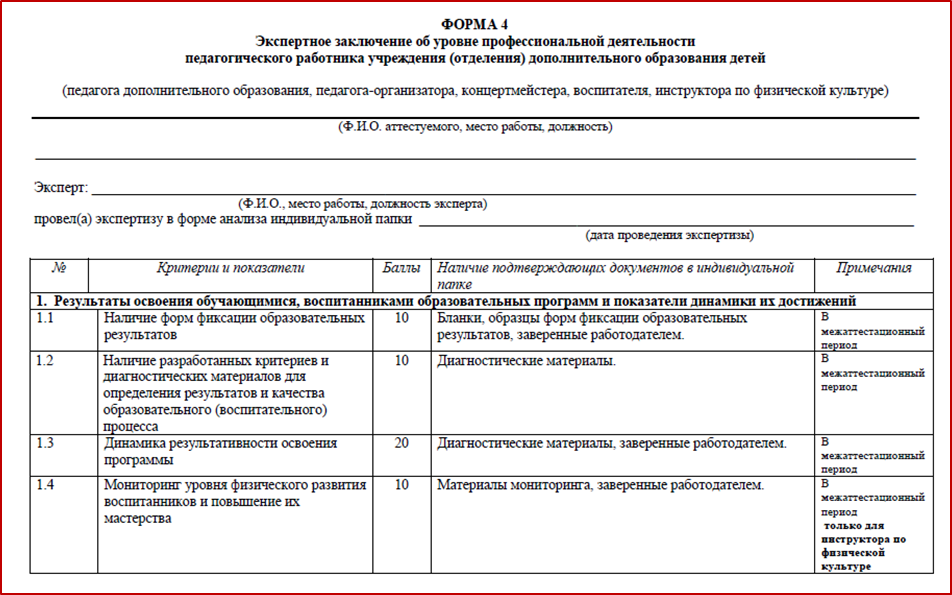 СТРУКТУРА ИНДИВИДУАЛЬНОЙ ПАПКИ ПЕДАГОГИЧЕСКОГО РАБОТНИКА,
ПРЕДОСТАВЛЯЕМОЙ В БУМАЖНОМ ВИДЕ*
ПОДАЧА ЗАЯВЛЕНИЯ НА АТТЕСТАЦИЮ осуществляется ТОЛЬКО ПОСЛЕ ОФОРМЛЕНИЯ ИНДИВИДУАЛЬНОЙ ПАПКИ
Обращаем Ваше внимание, что на Портале «Государственные и муниципальные услуги (функции) в Санкт-Петербурге» доступна подача заявления на получение этой услуги в электронной форме. 
Адреса МФЦ на сайте www.gu.spb.ru/mfc/
В МФЦ Вы предоставляете: паспорт, заверенную копию прежнего аттестационного листа и сведения о стаже работы.
ПОДАЧА заявления на квалификационную категорию
В электронном  виде подаются заявление и документы индивидуальной папки на портале Госуслуг
 При подготовке индивидуальной папки к подаче в электронной форме, в случае обращения заявителя посредством Портала Госуслуг, необходимо учитывать, что:
 и заявление, и документы индивидуальной папки подаются одновременно. Документы портфолио прикрепляются на шаге 10, раздел «Другие документы»;
документы, содержащиеся в индивидуальной папке, направляются в виде цветных  скан-образов: их необходимо делать  уже с заверенных работодателем и оригиналов документов, и с копий документов;
документы должны быть заверены работодателем ( см. в форме )
Прошивать документы и предоставлять опись не требуется.
Допустимые форматы файлов — jpg, jpeg и pdf.
Максимальный размер одного файла — 3 Мб. Каждый отдельный документ должен быть загружен в виде отдельного файла.
НОВОЕ В 2023 ГОДУ!
Срок предоставления услуги
Срок предоставления государственной услуги – не более100 календарных дней с даты подачи заявления и необходимых для предоставления государственной услуги документов. Срок предоставления заявителем индивидуальной папки - не позднее 15 календарных дней с момента подачи Заявления.
Заявления педагогических работников о проведении аттестации рассматриваются аттестационной комиссией в срок не более 30 календарных дней со дня их получения.
Проведение аттестации для каждого педагогического работника, аттестуемого с целью установления квалификационной категории, с начала ее проведения и до принятия решения аттестационной комиссией не должно превышать 60 календарных дней.
Подготовка и подписание распоряжения Комитета - 7 календарных дней со дня заседания аттестационной комиссии.
Срок публикации распоряжения Комитета составляет не более трех рабочих дней со дня регистрации распоряжения.
ОБЯЗАТЕЛЕН! Отзыв о занятии для педагогических работников!
Все вопросы по аттестации педагогических работников на получение первой или высшей квалификационной категории по телефону  417-50-91 – методический отдел,Берсенева Елена Константиновна